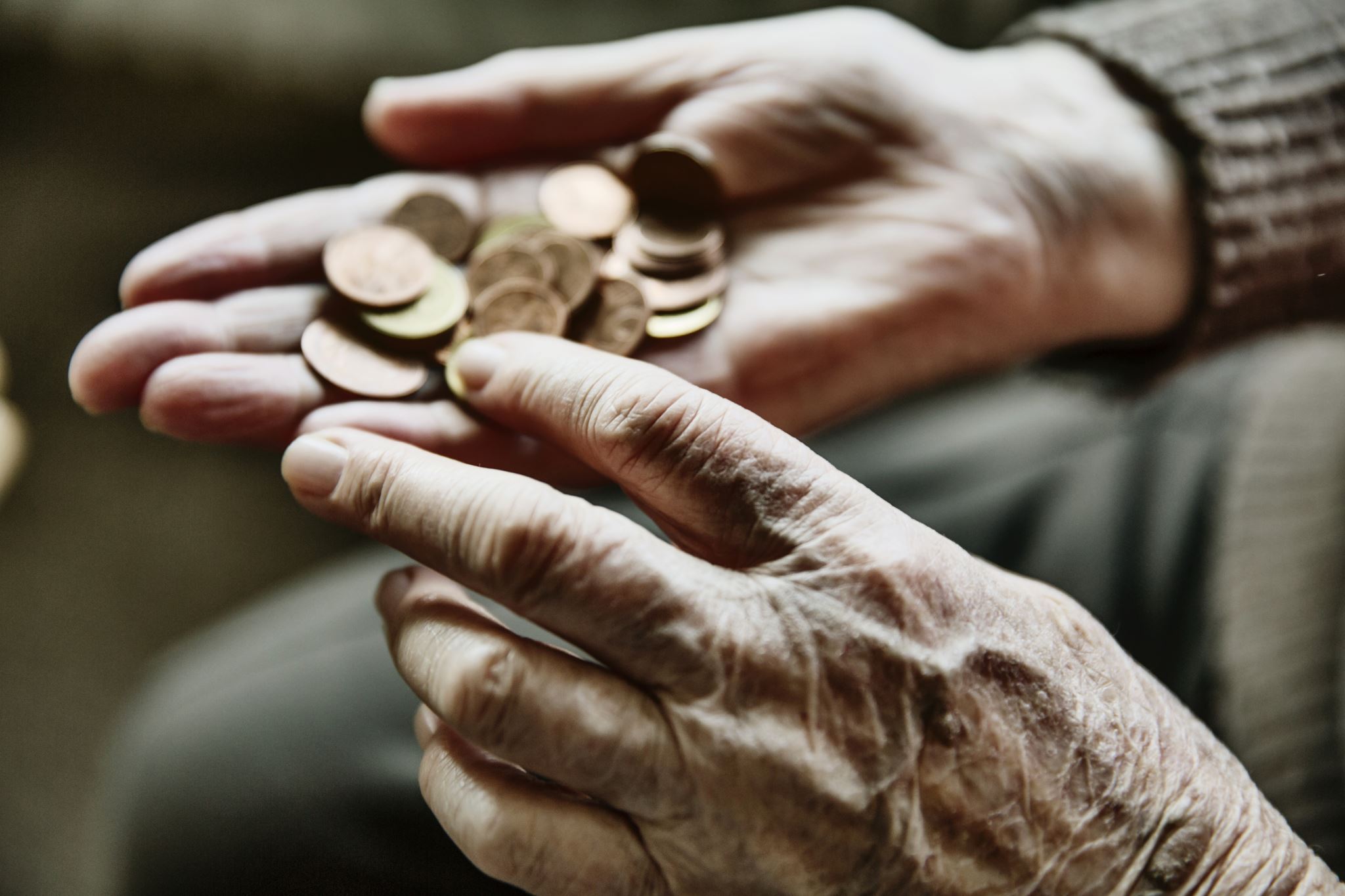 Marketing zewnętrzny
dr Katarzyna Baran
Zakres problematyki komunikacji w administracji publicznej
komunikacja z otoczeniem,
przepływ informacji i asymetria, 
znaczenie obywateli, 
poziomy komunikacji.
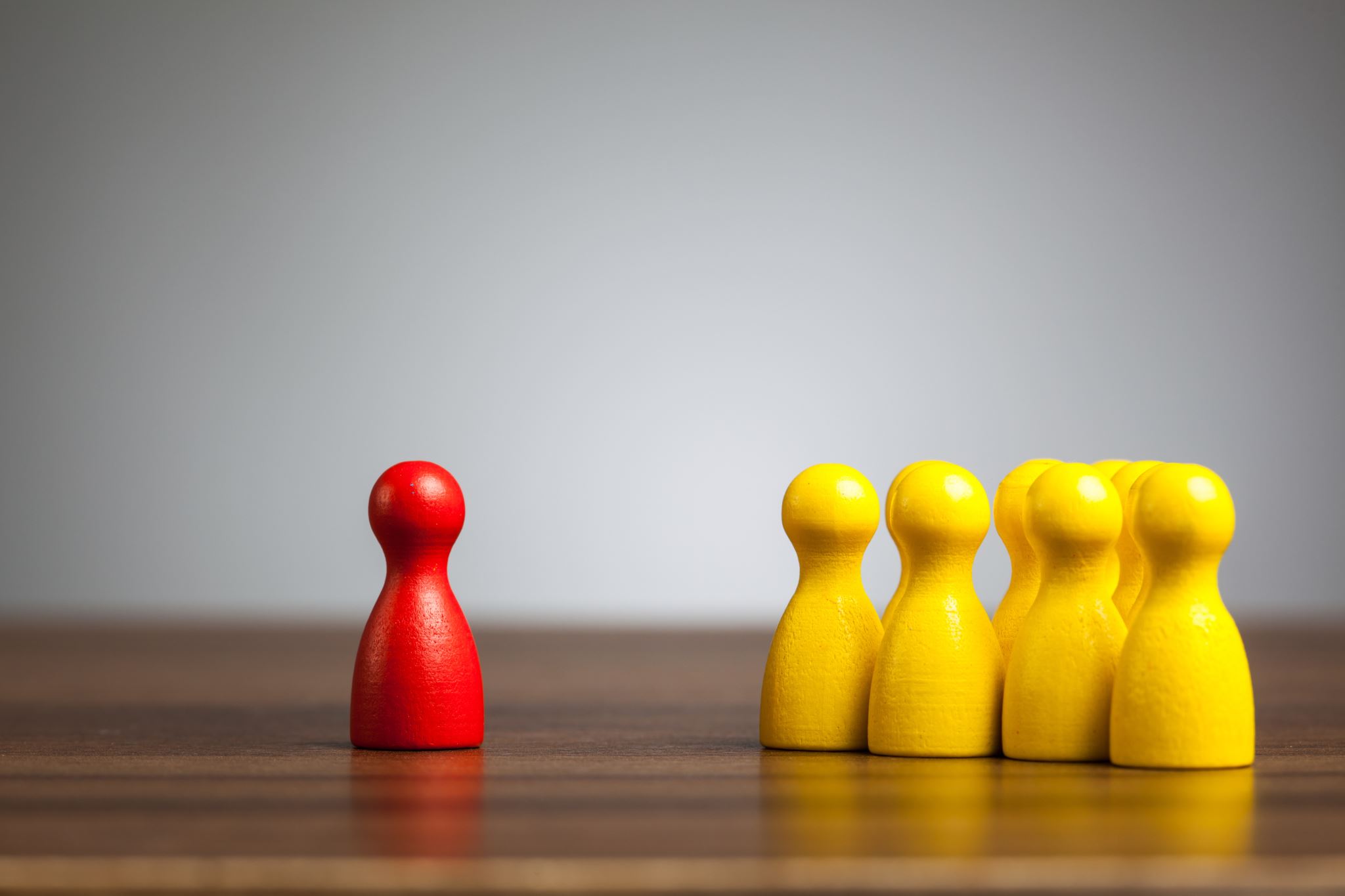 Czym jest opinia publiczna?
Opinia publiczna
ogół przekonań w kwestiach istotnych społecznie, wyrażanych w społeczeństwie lub innej zbiorowości; w węższym rozumieniu — poglądy dominujące w zbiorowości lub podzielane przez jej większość; w szerszym — to także „publiczność”, zbiorowość. 
Źródło: PWN.
Proceduralne minimum demokracji Dahla
Kontrolę nad politycznymi decyzjami rządu konstytucja gwarantuje politykom pochodzącym z wyboru.
Urzędy obieralne obsadzane są ramach regularnych i uczciwych wyborów, w których niedopuszczalny jest przymus. Wybory muszą być równe i jawne.
Wszyscy dorośli obywatele mogą brać udział w wyborach.
Praktycznie wszyscy dorośli obywatele mogą kandydować na urzędy.
Obywatele mają prawo wypowiadać się w szeroko rozwijanych kwestiach politycznych bez groźby poniesienia za to kary.
Obywatele mają prawo szukania alternatywnych źródeł informacji, które faktycznie istnieją i są chronione przez prawo.
Obywatele mają prawo do tworzenia niezależnych od rządu organizacji i stowarzyszeń, w tym partii politycznych i grup interesu.
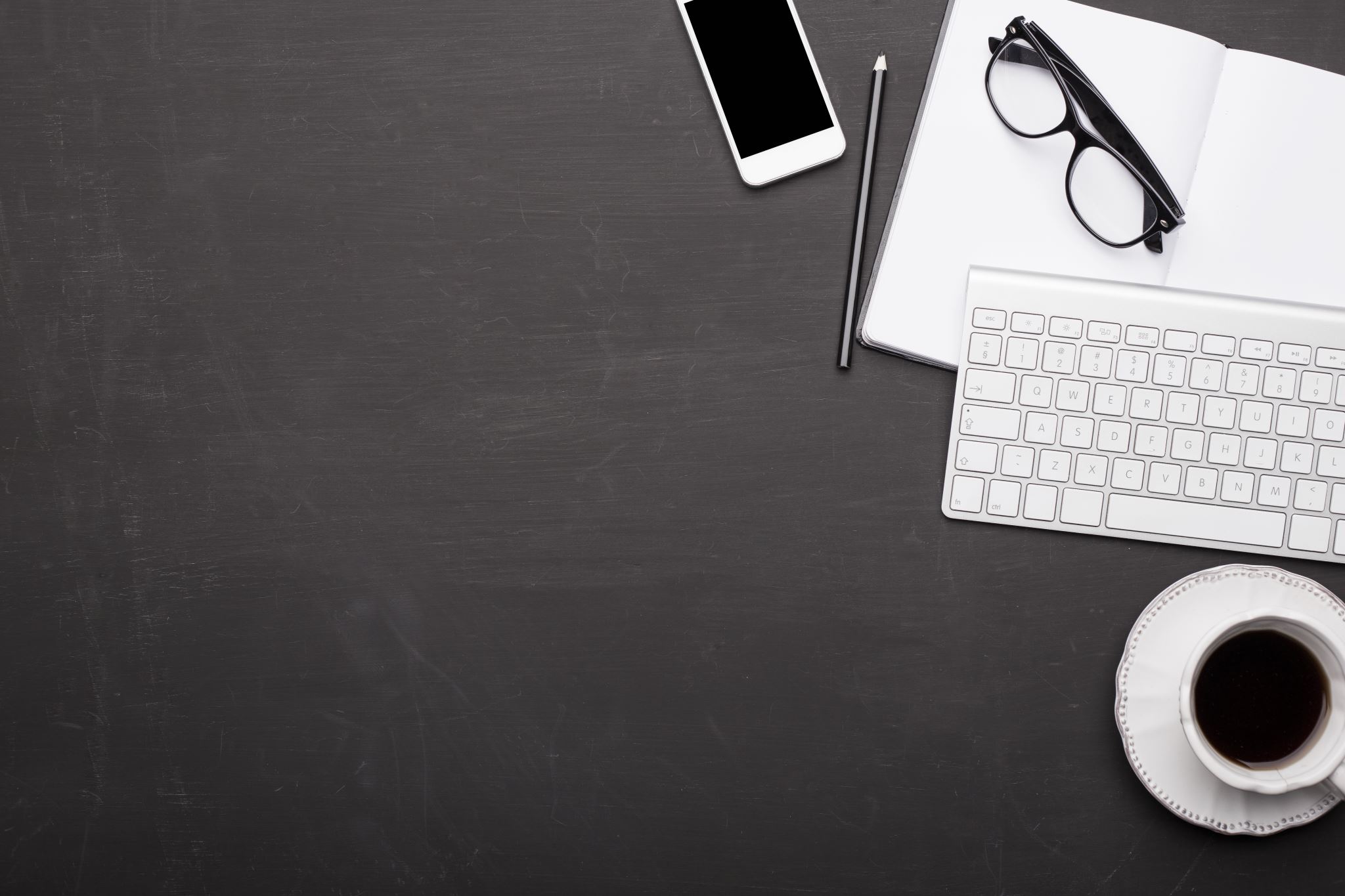 Poziomy komunikacji
interpersonalny,
instytucjonalny, 
masowy.

- problem symetrii informacji.
Uwarunkowania administracji publicznej
interes publiczny, 
potrzeby publiczne,
nierozdzielność z polityką,
biurokratyzacja,
bezosobowość, 
niska sprawczość.
Problemy z marketingiem w administracji publicznej
brak bezpośrednich korzyści,
nienamacalność, 
powtarzalność nabycia,
brak bodźców wzmacniających doznania związane z zakupem,
konieczność oddziaływania na heterogeniczną grupę osób,
różnice w poziomie zaangażowania poszczególnych osób.
Marketyzacja administracji publicznej
zapewnienie możliwości wyboru, 
 kreacja wyższego standardu usług administracyjnych, 
 przejrzystość w ich świadczeniu, 
 pełna i rzetelna informacja,
 mierniki.
Informacja i prawo do informacji
Sposoby komunikowania się:
stopień przestrzegania prawa wolności informacji,
stopień przestrzegania wolności prasy w danym kraju. 
funkcja informacyjna,
jawność i otwartość,
ograniczona zdolność rozumienia informacji.
Wniosek o udostępnienie informacji publicznej
Zgodnie w ustawą z dnia 6 września 2001 r. o dostępie do informacji publicznej każdej osobie przysługuje prawo do uzyskania informacji o sprawach publicznych
Wniosek o udostępnienie informacji publicznej można złożyć korzystając z załączone na stronach rządowych formularza.
Formularz wniosku nie ma charakteru obligatoryjnego, jednak jego wypełnienie usprawni procedurę udzielenia odpowiedzi.
Kryteria dobrej informacji
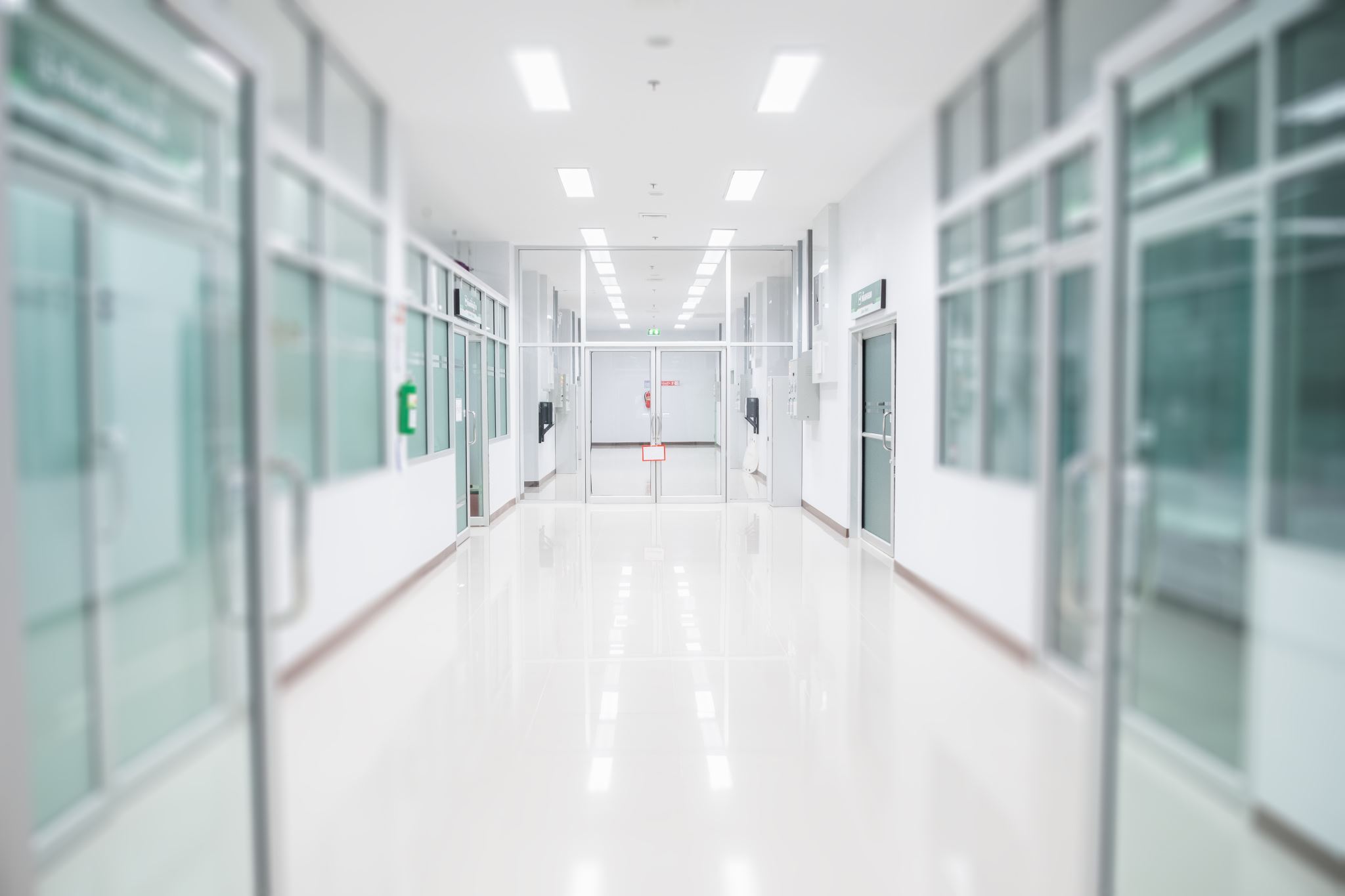 Kryteria dobrej informacji
użyteczność, 
dostępność,
operatywność, 
trafność,
zrozumiałość,
prawdziwość, 
wiarygodność, 
rzetelność, 
systemowość,
weryfikowalność.
Poziomy komunikacji w administracji publicznej
poziom I to poziom administracji rządowej,
poziom II to poziom administracji samorządowej.
Poziom administracji rządowej
Biuro prasowe rządu;
Ministerstwa i urzędy centralne;
Centrum Informacji Rządowe;
Rzecznik Wojewody;
Wojewódzkie komórki prasowe.
Poziom administracji samorządowej
gromadzenie, rozpowszechnianie, docieranie z informacją do obywateli;
profil pracownika;
profil wójta, burmistrza, prezydenta.
Cele polityki informacyjnej gminy
realizacja prawa obywateli do informacji,
inspirowanie sprawnego systemu społecznego komunikowania się w gminie,
tworzenie porozumienia między społecznością gminy a jej władzami,
promocja zewnętrzna gminy.
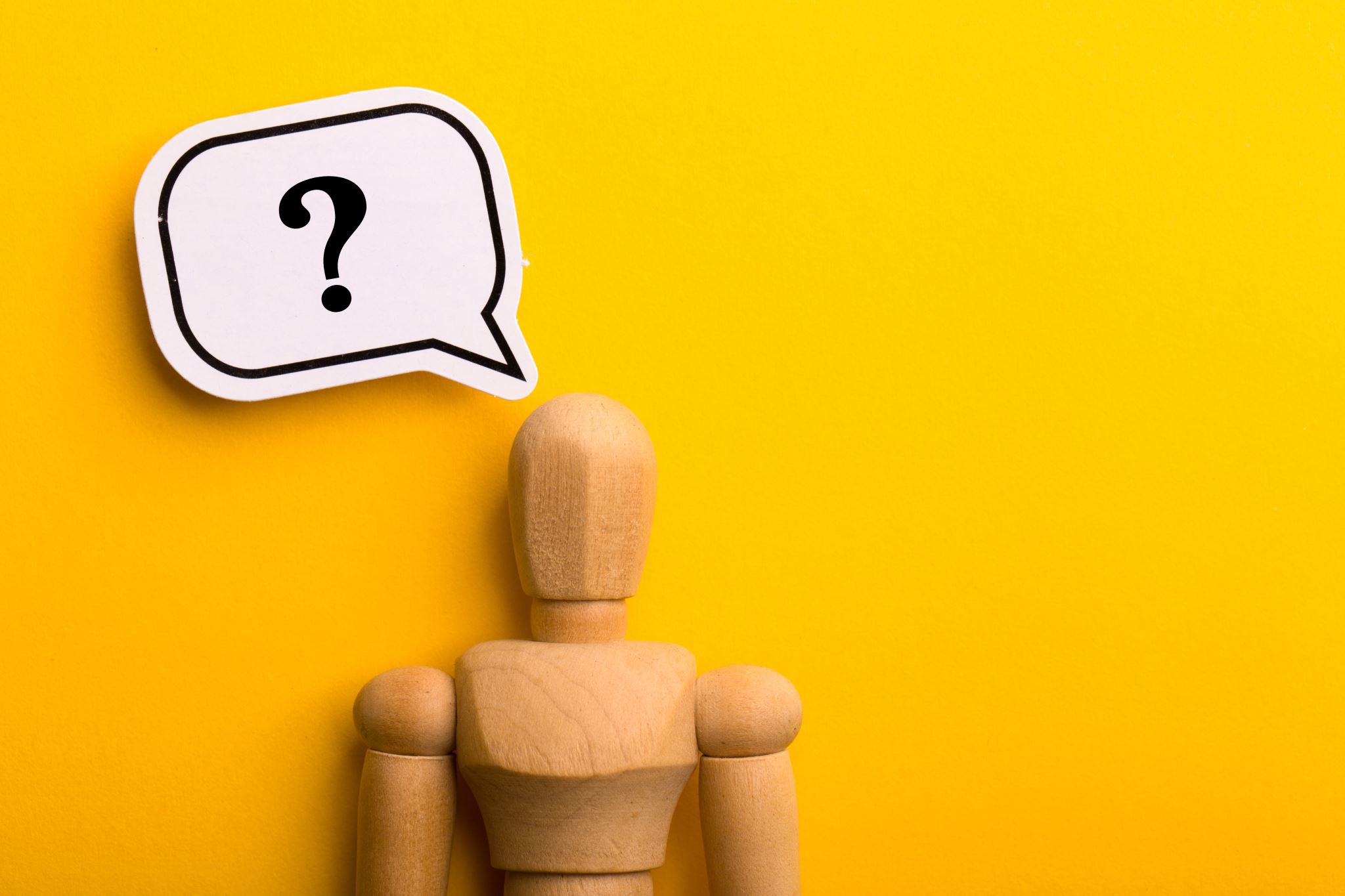 Czym jest Public Relations?
Public relations jako forma komunikowania się organizacji z otoczeniem
„zaplanowane i celowe wysiłki w celu stworzenia i utrzymania dobrych stosunków i wzajemnego zrozumienia pomiędzy organizacją i jej otoczeniem”,
funkcja zarządzania, która nawiązuje i podtrzymuje wzajemnie korzystne stosunki między instytucją oraz grupami (publics), od których zależy jej sukces lub klęska”,
działalność mająca na celu wykreowanie pozytywnego wizerunku urzędu.
Jakie wyróżniamy elity?
Elity
polityczne,
organizacyjne (administracyjne),
intelektualne i artystyczne,
moralne i religijne,
gospodarcze.
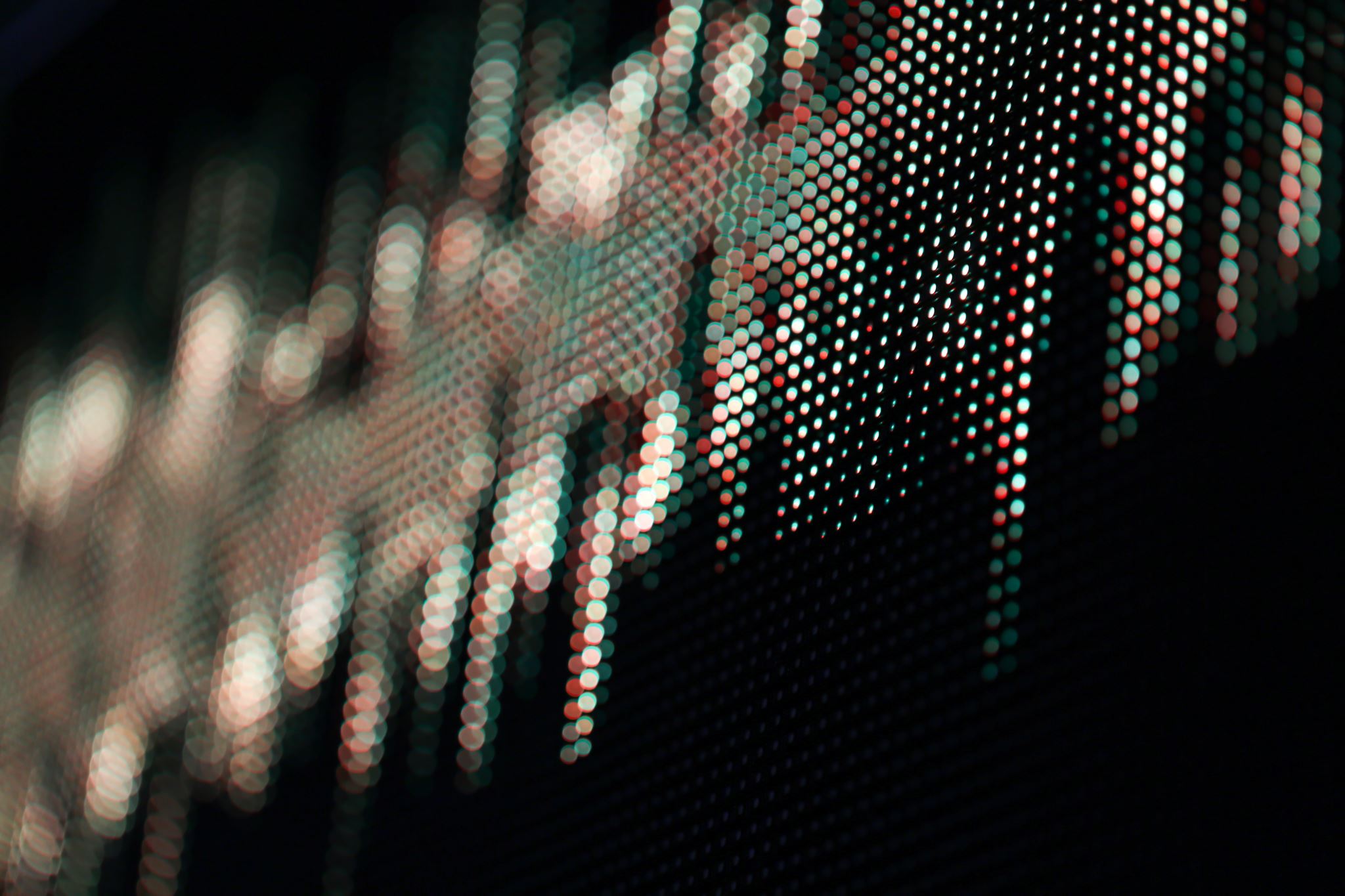 Funkcja integracyjna
środki masowego przekazu wykorzystywane w komunikacji zewnętrznej przez administrację publiczną pełnią funkcję integracyjną,
znaczenie mediów (poszerzenie, sfera publiczna, wiarygodność, filtr, dobra prasa).
Komunikacja nastawiona na obsługę klienta
Cele komunikacji z klientem:
rozpoznanie potrzeby klienta, 
przyjęcie od klienta zlecenia na wykonanie usługi, 
wykonanie usługi lub poinformowanie go o terminie wykonania i sposobie jej odbioru,
wydanie wyniku wykonanej usługi.
Sieć komunikacji w urzędach administracji publicznej
wzajemne przenikanie się,
dynamizm,
efektywność (stosowanie procedur),
połączenie wewnętrzne, zewnętrzne, wewnętrzno-zewnętrzne, zewnętrzno-wewnętrzne, 
komunikacja niewerbalna.
Orientacja marketingowa samorządów
odpowiedzialność,
realizacja zadań,  
otoczenie.
współczesne potrzeby zarządzania.
Zespół cech strukturalnych i funkcjonalnych wraz zraz z systemem przyjętych i respektowanych wartości oraz poglądów, wyrażających priorytetowe traktowanie klientów-interesantów w całokształcie spełnianych zadań na rzecz społeczności lokalnej.
Orientacja marketingowa samorządów
Orientacja marketingowa samorządów
kreowanie wizerunku, 
wiedza marketingowa,
budowanie trwałych relacji,
znajomość swojej pozycji,
prowadzenie systematycznej dwustronnej komunikacji.
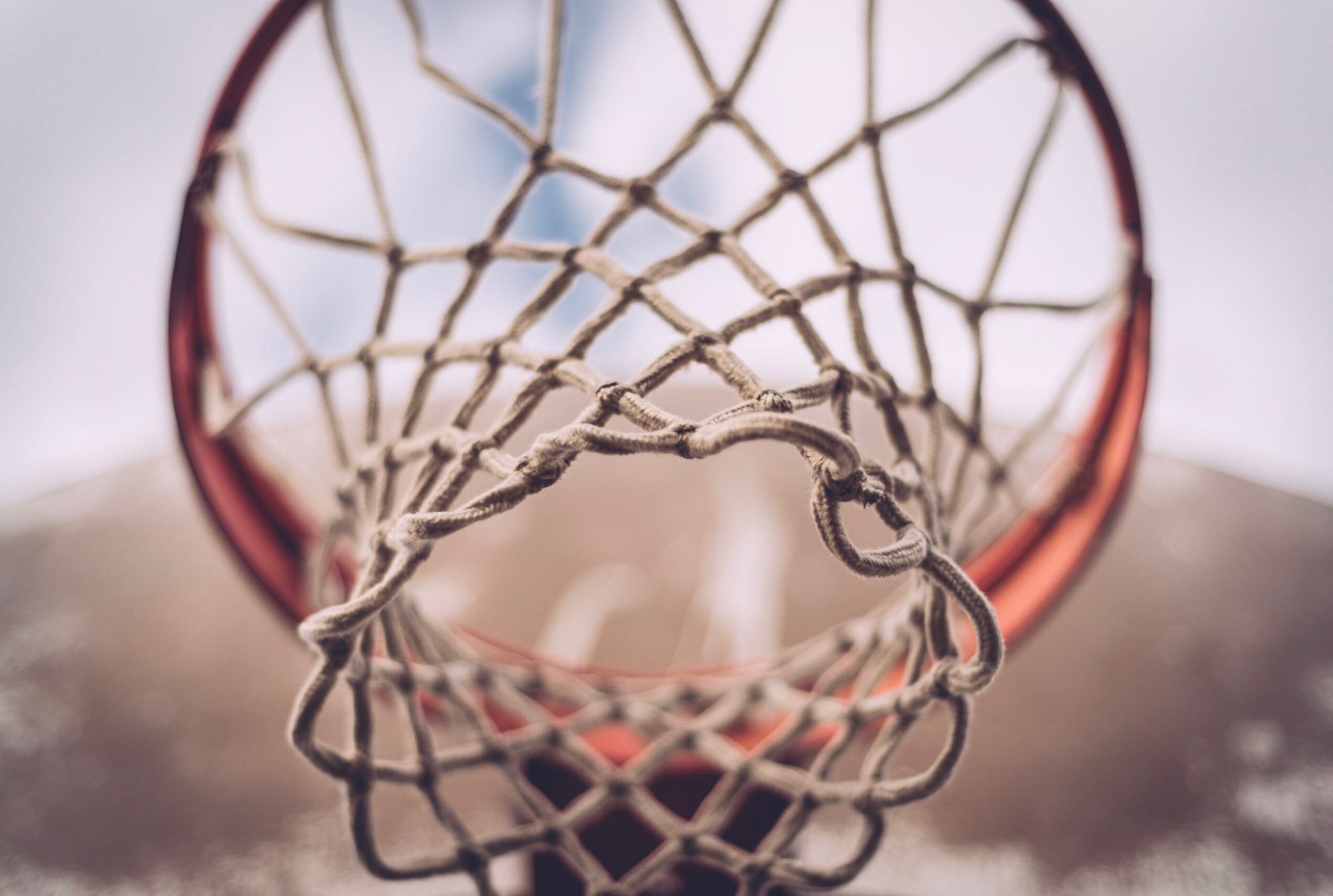 O co konkurują samorządy?
Co odróżnia sektor publiczny i biznesu?
Marketing mix (4P)
produkt, 
cena,
dystrybucja,
promocja.
4C
wartości, 
koszty dla klienta, 
wygoda nabycia produktu, 
dwustronna komunikacja.
E-administracja
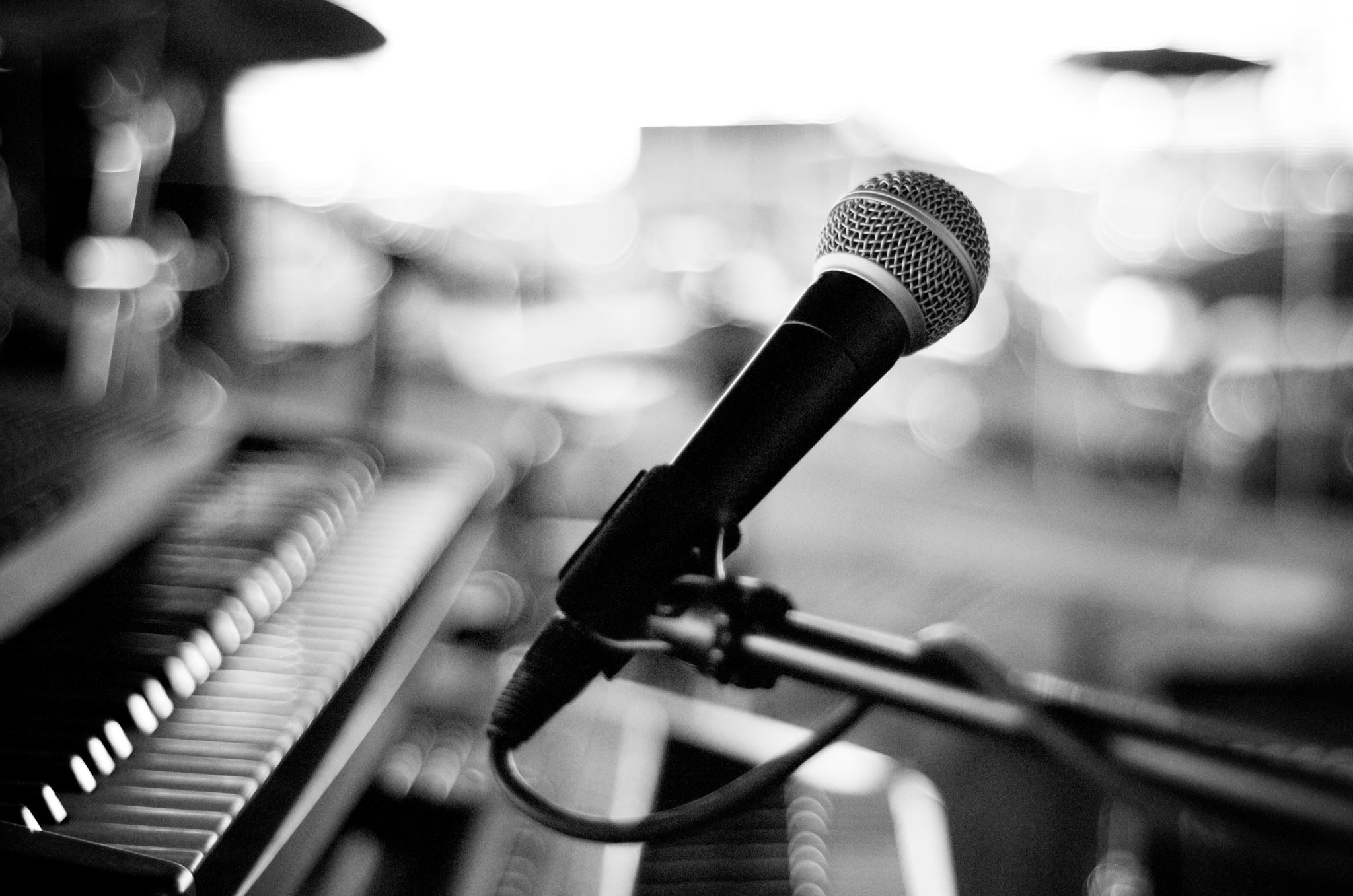 Czym są mass media?
Rodzaje mediów
media komercyjne
media publiczne,
media jednokierunkowe, 
media interaktywne.
Funkcje mediów
funkcja informacyjna,
funkcja kontrolna,
funkcja opiniotwórcza,
funkcja kulturalno-rozrywkowa.
Media społecznościowe – plusy i minusy
Usługi ogólnospołeczne
niematerialność, 
nietrwałość, 
niemożność przechowywania, 
różnorodność,
to co widzę, 
sezonowość, 
świadczenie i konsumowanie w tym samym czasie.
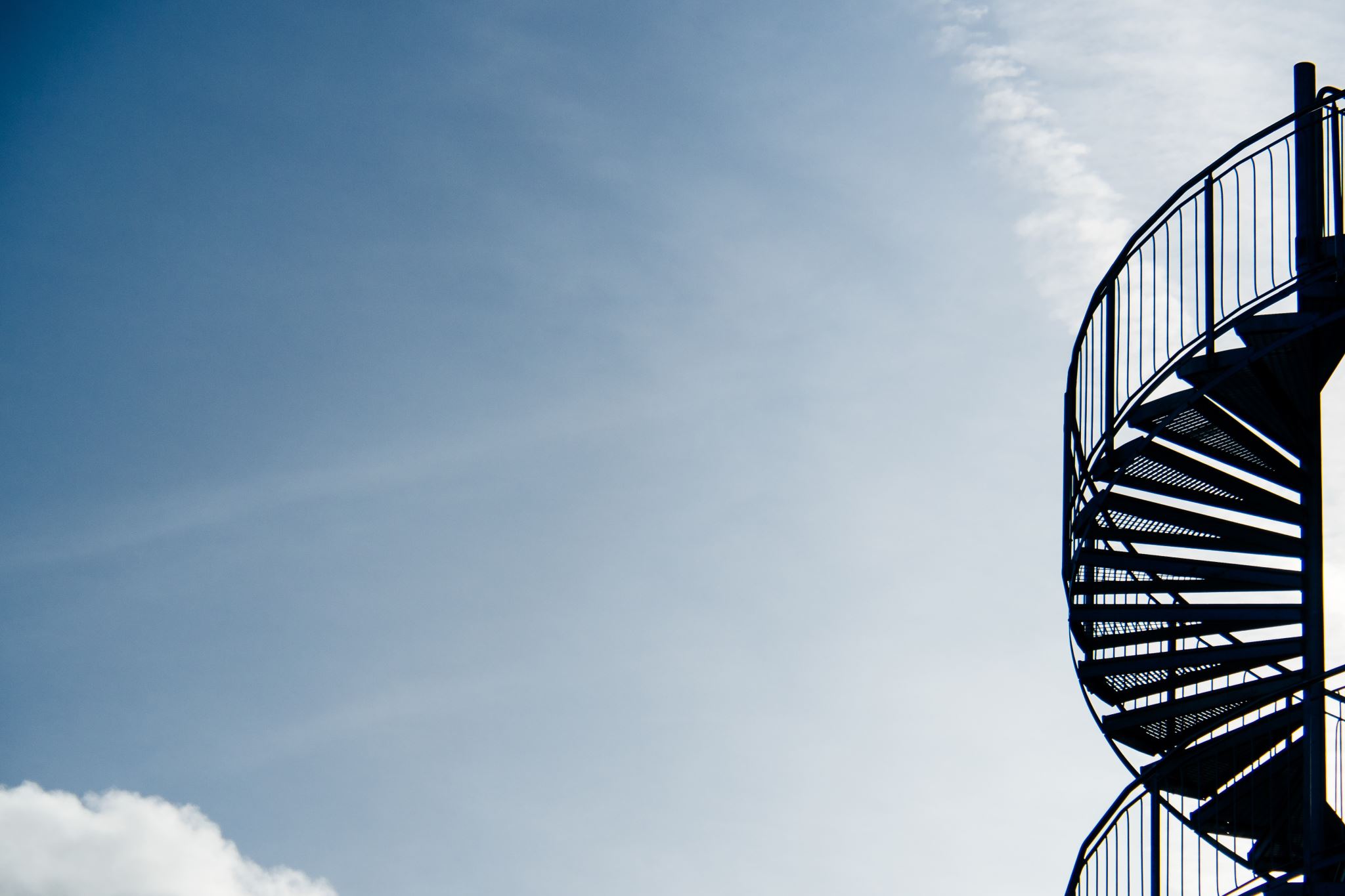 Reklamaa kampanie społeczne
Funkcje reklamy
funkcja informacyjna, 
funkcja perswazyjna, 
funkcja przypominająca.
Artykuł
https://oko.press/rzad-tuska-mamy-problem-komunikacja
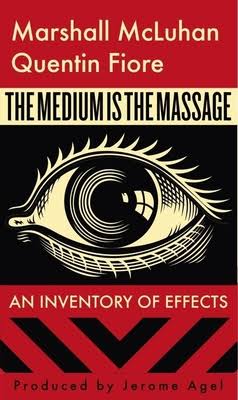 W książce „The Medium is the Massage” McLuhan przedstawił ogromną siłę społecznego oddziaływania mediów. Gra słów zawarta w tytule (słowo „message” [przekaz, wiadomość] zamienili słowem „massage” [masaż] ) była intencjonalna. Dlaczego? Ponieważ elektroniczne środki przekazu oddziałują na odbiorcę tak mocno, że niemalże masuje jego zmysły.
Bańki informacyjne
https://www.ted.com/talks/eli_pariser_beware_online_filter_bubbles?subtitle=pl
Media i opinia publiczna w Konstytucji RP
Art. 14. Rzeczpospolita Polska zapewnia wolność prasy i innych środków społecznego przekazu.
Art. 54. Każdemu zapewnia się wolność wyrażania swoich poglądów oraz pozyskiwania i rozpowszechniania informacji. Cenzura prewencyjna środków społecznego przekazu oraz koncesjonowanie prasy są zakazane. Ustawa może wprowadzić obowiązek uprzedniego uzyskania koncesji na prowadzenie stacji radiowej lub telewizyjnej.